DCL NSF 22-060: Design for Sustainability in Computing
Amla, Nina <namla@nsf.gov> -- CISE/OAD
Jones, Alex K. <alejones@nsf.gov> -- CISE/CNS 
Brunvand, Erik <ebrunvan@nsf.gov> -- CISE/CNS 
Bushnell, Linda <lbushnel@nsf.gov> -- CISE/CNS 
Banerjee, Anindya <abanerje@nsf.gov> -- CISE/CCF
Yamini, Goli <gyamini@nsf.gov> -- CISE/CCF
Spengler, Sylvia J. <sspengle@nsf.gov> -- CISE/IIS
Cosley, Dan R. <dcosley@nsf.gov> -- CISE/IIS 
Li, Juan J. <jjli@nsf.gov> -- CISE/OAC
[Speaker Notes: Welcome to this webinar discussing the recently released dear colleague letter 22-060: Design for Sustainability in Computing.  My name is Alex Jones and I’m pleased to be with you to discuss this DCL.  This DCL is a product of a working group including my CISE colleagues Nina Amla, CISE Senior Science Advisor in the Office of the Assistant Director, Erik Brunvand and Linda Bushnell, and myself from the Division of Computer and Network Systems Division, Anindya Banerjee and Goli Yamini from the Division of Computing and Communication Foundations, Sylvia Spengler and Dan Cosley from the Division of Information and Intelligent Systems, and Jen Li from the Office of Advanced Cyberinfrastructure.]
Motivation
Embodied carbon is the carbon dioxide (CO₂) emissions associated with materials and manufacturing processes.
Embodied carbon can account for half of the carbon footprint of datacenter class servers
R. Bennis, “Life Cycle Assessment of Dell PowerEdge R740,”June 2019, https://corporate.delltechnologies.com/content/dam/digitalassets/active/en/unauth/data-sheets/products/servers/lca_poweredge_r740.pdf
Embodied carbon can reach 4X the carbon operational footprint of tablets and mobile phones, and 10X of for energy efficient desktops
E. Brunvand, D. Kline, and A. K. Jones, “Dark Silicon Considered Harmful: A Case for Truly Green Computing,” IEEE IGSC, 2018.
[Speaker Notes: Energy efficiency has long been a topic of interest in modern computing.  Energy efficiency has had significant impact on the development of computing.  For example, it is arguable that energy became a first-order metric when the power-thermal barrier became an important concern to continue scaling to new Silicon-CMOS semiconductor technology nodes.  Additionally, energy is a first order concern of mobile computing starting with laptop computing but also expanding to smart phones and including IoT and cyber-physical systems among the many types of mobile computers.  Naturally, energy consumption of Information and communications technologies, in particular from electrical generation using fossil fuels like coal and natural gas that generate a significant amount of carbon dioxide, became recognized as a significant first order sustainability concern.  Thus, energy efficiency this operational energy consumption allowed this somewhat narrow definition of sustainability to become adopted due (in part) with its alignment with these other desirable factors of reduced thermal concerns and battery longevity of computing.

However, the environmental impacts from computing far exceed this narrow definition.  For example, a recent life-cycle assessment, or an assessment of the carbon emissions of product throughout its lifetime, of a dell server class system concluded that the carbon emissions from manufacturing this system, also known as embodied carbon, were nearly equal to the carbon emissions from operating the system for a 4-year lifetime.  In fact this even split may be due to the relatively high utilization factor of a cloud server.  In fact tables and mobile phones can have more than 80% of their lifetime carbon footprint from embodied carbon, making embodied carbon more than 4 times higher than operational carbon emissions.  For some highly-energy-optimized compact computing systems embodied carbon can exceed 90% of the system’s carbon footprint.

The conclusion is that a more complete definition of sustainability in terms of environmental impacts is necessary to truly advance the field of sustainable computing.]
New Solicitation! Deadline May 5, 2022​
NEW DCL on Design for Sustainability in Computing
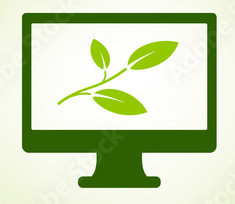 Environmental impacts of computing technologies extend well beyond operational energy consumption
E.g. embodied impacts, greenhouse gas emissions, depletion of rare earth materials, e-waste
Problem is exacerbated by proliferation, planned obsolescence, compute intensive applications (AI, blockchain), big data, NextG
Need fundamentally new & disruptive research in design for sustainability in computing in every layer, and cross-layers, of the computing stack
Multiple dimensions (emissions, pollution, renewable versus limited resource usage, embodied costs, supply chain impacts)
Full computing spectrum (from HPC to mobile)
Full lifecycle (design, manufacturing, operation, & disposal)
This DCL encourages the submission of novel and high impact proposals  to CISE Core programs (NSF 21-616)
https://www.nsf.gov/pubs/2021/nsf21616/nsf21616.htm
[Speaker Notes: As we discussed on the last slide, and likely in part due to tremendous advances in energy efficient computing, recalling Amdahl’s law of improving the highest contributor of system-level carbon, improving embodied carbon impacts may be as or more important than operational energy efficiency, at least until the come back into balance.  But this is just one example.  Many other factors remain of import including the limited resource of rare earth elements used in computing and particularly in mobile devices.  Additionally, planned obsolescence of computing systems could also be considered a corollary to Dennard Scaling and Moore’s Law which has led to considerable amounts of e-waste.  Furthermore, as applications expand their computational requirements, enabled by computational advances, compute and storage intensive applications whose non-exhastive list traverses blockchain, encryption, and AI also contribute to sustainability challenges in computing.

The purpose of this DCL is to encourage the submission of novel and high impact proposals to provide substantive and potentially disruptive research in the design for sustainability in computing to address these under-studied challenges in sustainable of information and communications technologies.  These proposals should focus broadly on sustainability including mitigating carbon and other greenhouse gas emissions, harmful emissions from volatile-organic compounds and carcinogens, wastewater generation, eutrophication such as algae blooms, among many others.  This DCL encourages sustainability across the full computing spectrum and across the full computing lifecycle.]
Best Practices
Attend webinars/townhalls/office-hours of the solicitation if available.
Send questions to DSC-DCL@nsf.gov. (Note: NSF 21-616 Small-CCF/CNS/IIS has no submission deadline)
Read the solicitation closely.  Ensure submission complies with submission rules.  
There are also many useful examples of topic areas of interest.
Contact NSF program director with a one-page summary before submission.

During the webinar
Type in questions at Q&A
[Speaker Notes: Hopefully by attending this webinar today will help to solidify the intent behind the DCL.  As with all of our solicitations and dear colleague letters we encourage you to read the written information closely, as many questions may be answered by detailed scrutiny of those materials.  However, we recognize there may be many questions not directly addressed and we encourage you write questions in the Q&A box for the webinar and we will attempt to answer these questions during the Q&A part of the webinar.  If we are unable to get to your question or you have questions after the conclusion of the webinar you may send email to DSC-DCL@nsf.gov (where DSC stands for “Design for Sustainability”).  

It is important to note that this DCL is not a new program, but rather encourages submissions on the topic of design for sustainability to the CISE CCF/CNS/IIS core programs.  Currently the CCF/CNS/IIS Small program has no deadline, so you may submit a response to this DCL right away.  It is also allowed to submit a medium in response to this DCL, however, you must comply with the medium deadline specified in NSF 21-616.  Moreover, responses to this DCL must also follow all of the rules specified for the CCF/CNS/IIS core programs in NSF 21-616.

For interested PIs you may wish to reach out one of the program officers noted in the DSC-DCL with a one-page summary on your proposal idea to get feedback on whether the proposal would be responsive to the DSC-DCL.  In the next few slides we provide a non-exhaustive list of topics that are generally of interest to this DCL.]
Measurement Aspects of Sustainability In Computing
New models and metrics for sustainability that are broader than energy efficiency
Methods to discover and obtain pareto optimal points for tensions between addressing sustainability and other considerations like performance, correctness, security, privacy, usability, and human and economic cost.
[Speaker Notes: Given that sustainable computing has been relatively narrowly defined as similar to energy-efficient computing, to better address a larger perspective on sustainability may require new models and metrics that better capture holistic sustainability in the broad field of computing.  These models and metrics may be necessary to evaluate tradeoffs among sustainability, performance, reliability, security, cost, among many other relevant concerns.]
Technology Aspects of Sustainability In Computing
Techniques for responsible advancements of 
data organization, 
storage, 
precision, 
analysis,
movement, and 
judicious use of resource intensive techniques (e.g., machine learning, blockchain, and encryption) 
Meet sustainability metrics while advancing compute capabilities.
[Speaker Notes: Like the CISE core programs that seek to advance computing, communication, algorithms, networking, intelligent systems, etc. broadly, this DCL envisions that sustainability in computing requires advances similarly broadly throughout computing research areas.  Thus, data movement, storage, operating precision are potentially important considerations.  Judicious use of computing, from lightweight to resource intensive techniques, may be relevant to stated sustainability goals.  However, the research should state the goals which quantifiable sustainability metrics while seeking to advance compute capabilities.]
Design Aspects of Sustainability In Computing
Design for reusability principles across some or all levels of the entire computing stack to avoid obsolescence and enable longevity for devices (e.g., smartphones, IoT)
modular design for updating, 
common product-line sharing, 
repurposing, or retrofitting sub-components, and 
effective recycling of eventually decommissioned devices.
[Speaker Notes: Design for Sustainability is meant to be a meaningful thrust.  Advances that consider reusability principles throughout the computing stack, techniques that avoid obsolescence and enable device longevity such as graceful degradation, particularly for sectors with particularly fast turnover like smart phones are encouraged.  Some techniques that have been effective in other areas that could apply to computing are modular design, common products/parts/standards, retrofitting obsolete devices for other important purposes, and effective recycling.]
Software/system Aspects of Sustainability In Computing
Sustainability aware software/system abstractions
design methodologies, 
interfaces, and programming languages, 
hardware/software cross-layer optimization, and 
optimizing compilers for sustainability metrics that increase usability without loss of efficiency.
[Speaker Notes: While the earlier example focused on a hardware example of embodied carbon, we envision sustainability aspects throughout the stack starting with software systems.  Thus, new software system abstractions, design methodologies, programming languages, middleware, compilers and software/hardware co-design techniques that target sustainability metrics while considering other first order metrics area encouraged.]
Architecture Aspects of Sustainability In Computing
Advances in computer architectures 
reconfigurable architectures, 
accelerators, 
networks
non-von Neumann processing approaches, 
approximate computing, 
intermittent computing, and 
fault tolerance for improved sustainability that reduces resource usage and increases effective system lifetimes.
[Speaker Notes: New and novel computing architectures from traditional approaches such systems-on-chip including processors with acceleration to non-traditional non-von Neumann processing, approximate computing approaches are of interest.  Appropriate advances in memory storage, fault tolerance that address holistic sustainability are in scope.]
Advanced-computing Aspects of Sustainability In Computing
Advances in sustainability aware cloud technologies
service level agreements, 
scheduling, 
capacity planning and provisioning using advancements in disaggregated computing in the edge/cloud, and 
effective integration with energy harvesting and renewable energy sources, 
reduction of secondary pollutants and novel cooling concepts.
[Speaker Notes: Like in the traditional energy-efficient data-center scope, this DCL also encourages novel cloud technologies that advance sustainability metrics from SLAs to disaggregated computing techniques.  Integration of renewable energy sources, novel cooling, etc., are still in scope, but techniques to advance operational energy efficiency alone are generally not in scope for this DCL.]
Hardware Aspects of Sustainability In Computing
Advances in hardware
green VLSI-CAD, 
sustainable CMOS replacements 
responsible hybrid CMOS+X and beyond 
use of cleaner legacy fabrication techniques targeting sustainable next generation processors for highest performance applications to mobile/edge/5G-and beyond.
[Speaker Notes: Novel sustainable computing hardware such as improvements in CAD to achieve similar performance and operational energy from legacy technology nodes compared to today’s deep scaling are of interest.  More sustainable CMOS hybrid or replacement technologies (including CMOS+X), sustainable hardware IP are all potentially of interest.]
Any research related to sustainable computing
The list is likely incomplete
Anything outside of the list and relevant to sustainable computing is welcome

Any technique that reduces environmental impacts of computing technologies extend well beyond energy consumption

Traditional energy efficiency and power savings methods alone are not in scope
[Speaker Notes: The previous examples are far from exhaustive.  As I mentioned before, the goal is to make disruptive improvements to this, more broad, holistic view of sustainability for computing.  Techniques are sought that improve or reduce the environmental impacts of computing technologies beyond traditional operational energy efficiency.  

Low power computing, operational energy efficiency alone, while laudable goals and still within scope of the CISE Core programs are not responsive to this DCL.  Additionally, new advances in information and communications technology designed to advance sustainability in other domains, while again laudable and potentially of interest to CISE Core programs other programs in CISE and NSF-wide are not in scope of this DCL.

Also, again, please note that submissions to this DCL must comply with all other aspects of the CISE CCF/CNS/IIS Core Programs.  For small projects these may be submitted at any time, and Medium projects must adhere to the deadlines stated in NSF 22-616.  While OAC is represented in this working group, currently OAC Small projects are not solicited as part of this DCL.]
Q&A
CISE Core programs (NSF 21-616)
[Speaker Notes: At this point we will move to the question and answer portion of this webinar.]